Муниципальное казенное общеобразовательное учреждение «Одоевская средняя общеобразовательная школа имени В.Д. Успенского» структурное подразделение детский сад «Березка»Народный фольклор, как средство духовно нравственных основ у детей дошкольного возраста
Подготовила 
Рожкова М.А.
«Красоту, чистоту мы у старших берем,Саги, сказки из прошлого тащим,Потому, что добро остаётся добромВ прошлом, будущем и настоящем.»В.Высотский
Фольклор – это важное средство воспитания в подрастающем человеке сознания своих национальных корней, характера мышления, воспитания патриотизма. Формируя устойчивый интерес к народному творчеству и знания о нем, мы воспитываем уважение к народным традициям, а это важное социально – нравственное качество личности.
Дети должны знать, что народное творчество – это художественное искусство, которое создает народ.
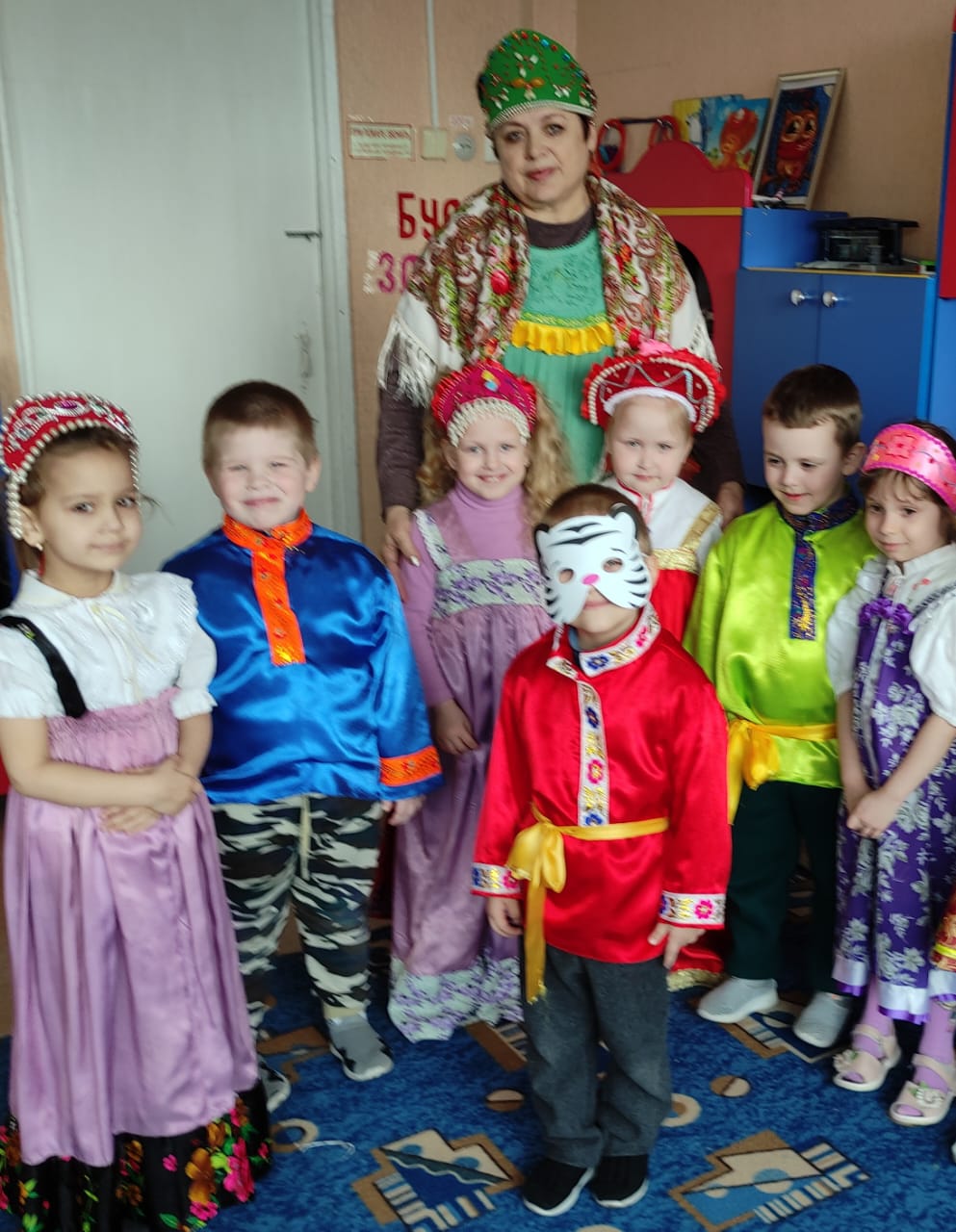 Задачи
Развивать  творческое   воображение  
(образные  высказывания  о     песне,  проявления  творческой активности);
 Побуждать  детей  выражать  свои  музыкальные    
 впечатления  в   исполнительской  и  творческой    
 деятельности;
Развивать природную музыкальность детей, способность  к    
спонтанному  творческому  поведению;
Побуждать детей к различным  проявлениям  творчества:   
певческие импровизации, музыкально-ритмические 
движения,  игра на детских музыкальных  инструментах;
Создать  предпосылки  к  формированию  творческого  
мышления.
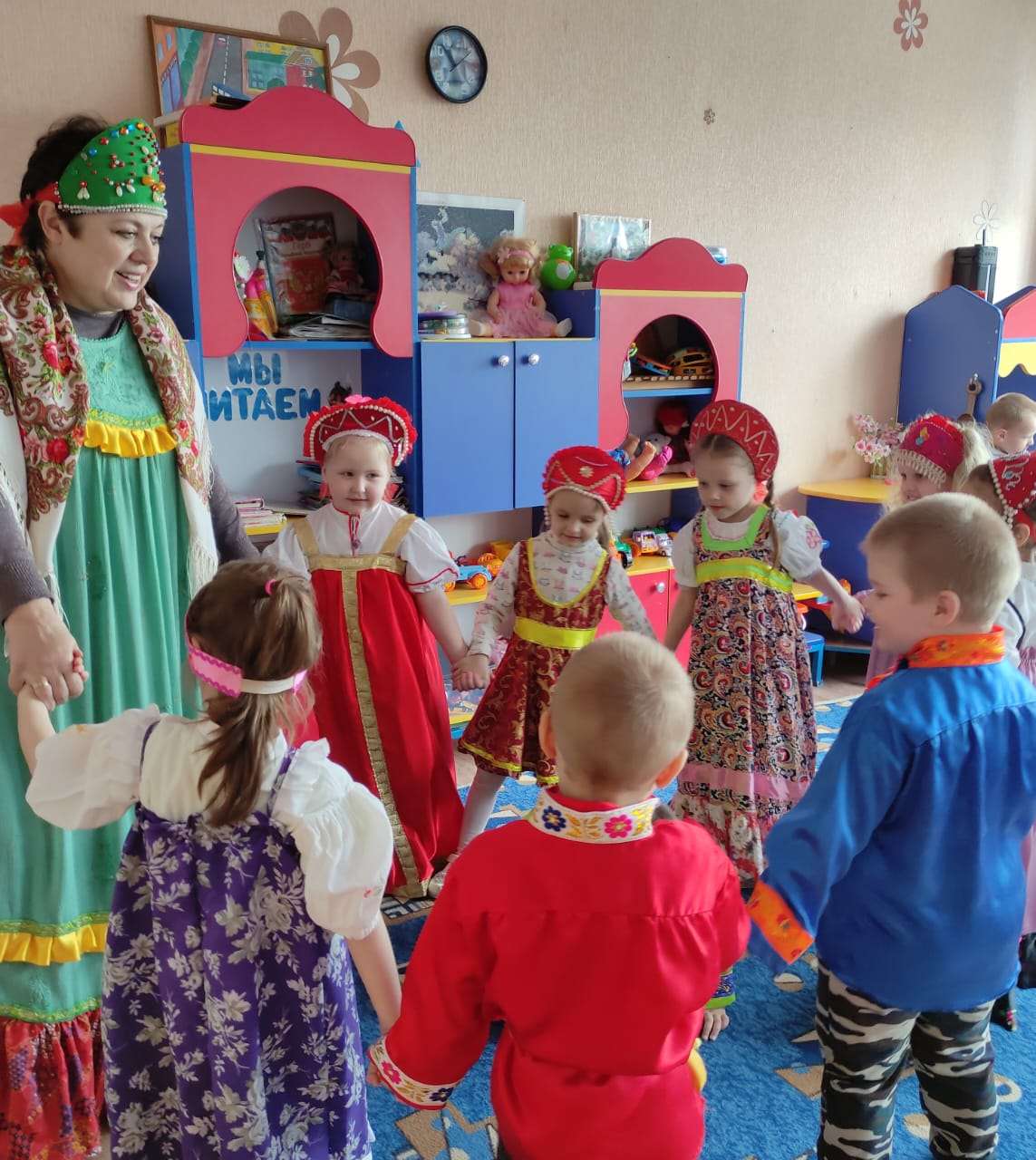 Песенно-игровой фольклор
Танцы с пением (хороводы)
Народные
подвижные игры
Танцы с пением (хороводы)
Ребят старших групп учим «играть» народные песенки, попевки, плясовые мелодии – т.е. выразительно «проживать»
песню, изображают картинки жизни
(например, в старинной игровой песне «На горе-то калина» гуляют, ломают
калину, рвут ветки, вяжут их в пучки и кладут около дорожки, «А мы сеяли, сеяли ленок», «Как на тоненький ледок» - сюжетноигровая нар.песня, «Капустка»).
Народные подвижные игры
Самые любимые игры для детей - это подвижные игры. 
Обучение фольклору должно носить живой непосредственный характер. 
Игры, в основе которых часто бывают простые попевочки - это народные подвижные игры. Дети в таких играх показывают быстроту движений, ловкость, сообразительность.
В народных играх, дети, характеризуя какой-либо
персонаж, импровизируют в передаче образа (медведя — в игре «У медведя во бору», кота — в игре «Кот Васька», старика -  в игре «Дударь» и т. д.)
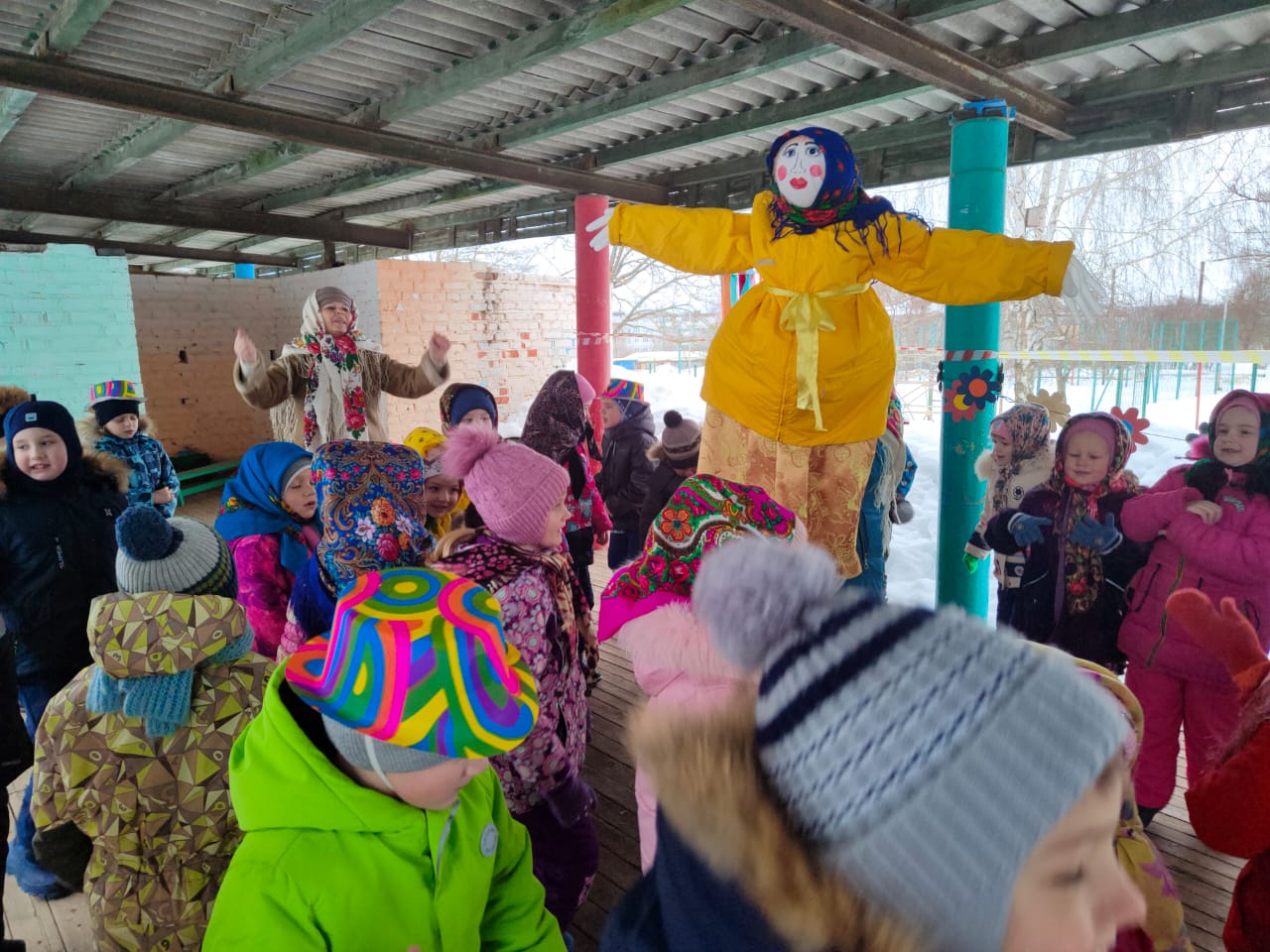 Условия проведения игр
игры должны проходить от простых к сложным, быть разнохарактерными;
  не ограничивать время на игры и, в то же время, уметь рационально оценивать, стоит ли повторять игру, с интересом ли дети её воспринимают;
возможно, использование отдельно взятых игр на прогулках, в виде физкультминуток, в свободной деятельности, в режимных моментах и т. д.
сохранить структуру игры (правила, жребий, границы, наказания и т. д.)
Пожалуй, самым важным, что требуется педагогу для организации народных игр с детьми, –   самому быть ТВОРЧЕСКОЙ ЛИЧНОСТЬЮ.
Спасибо за внимание
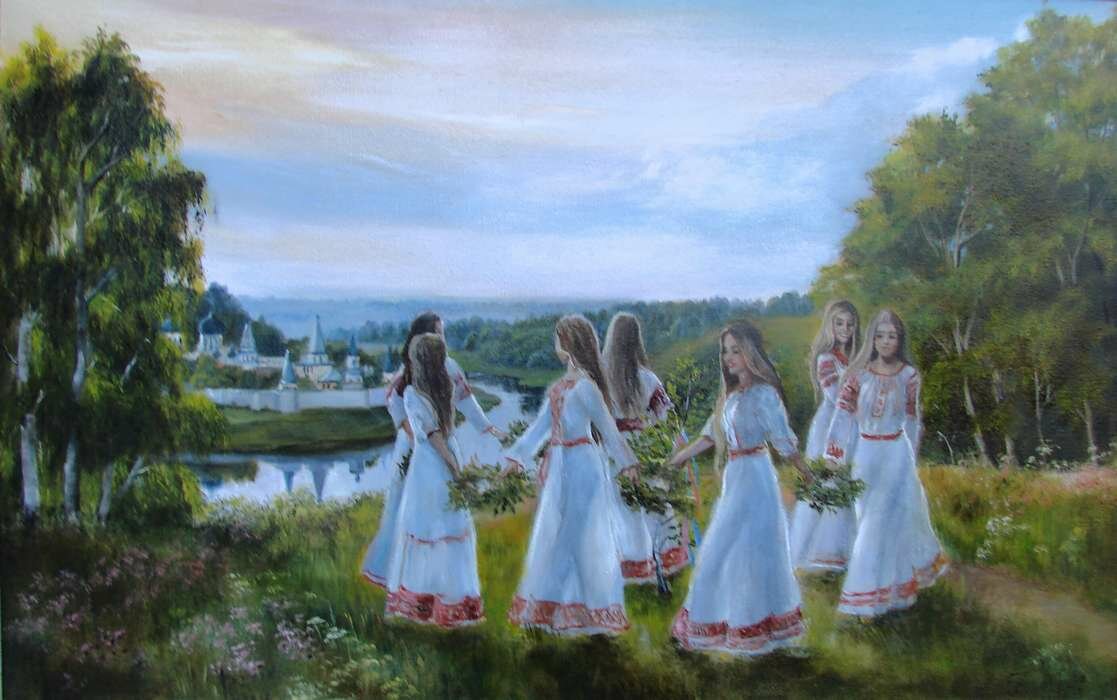